8. RAZREDISklad likova, vrsta kompozicija
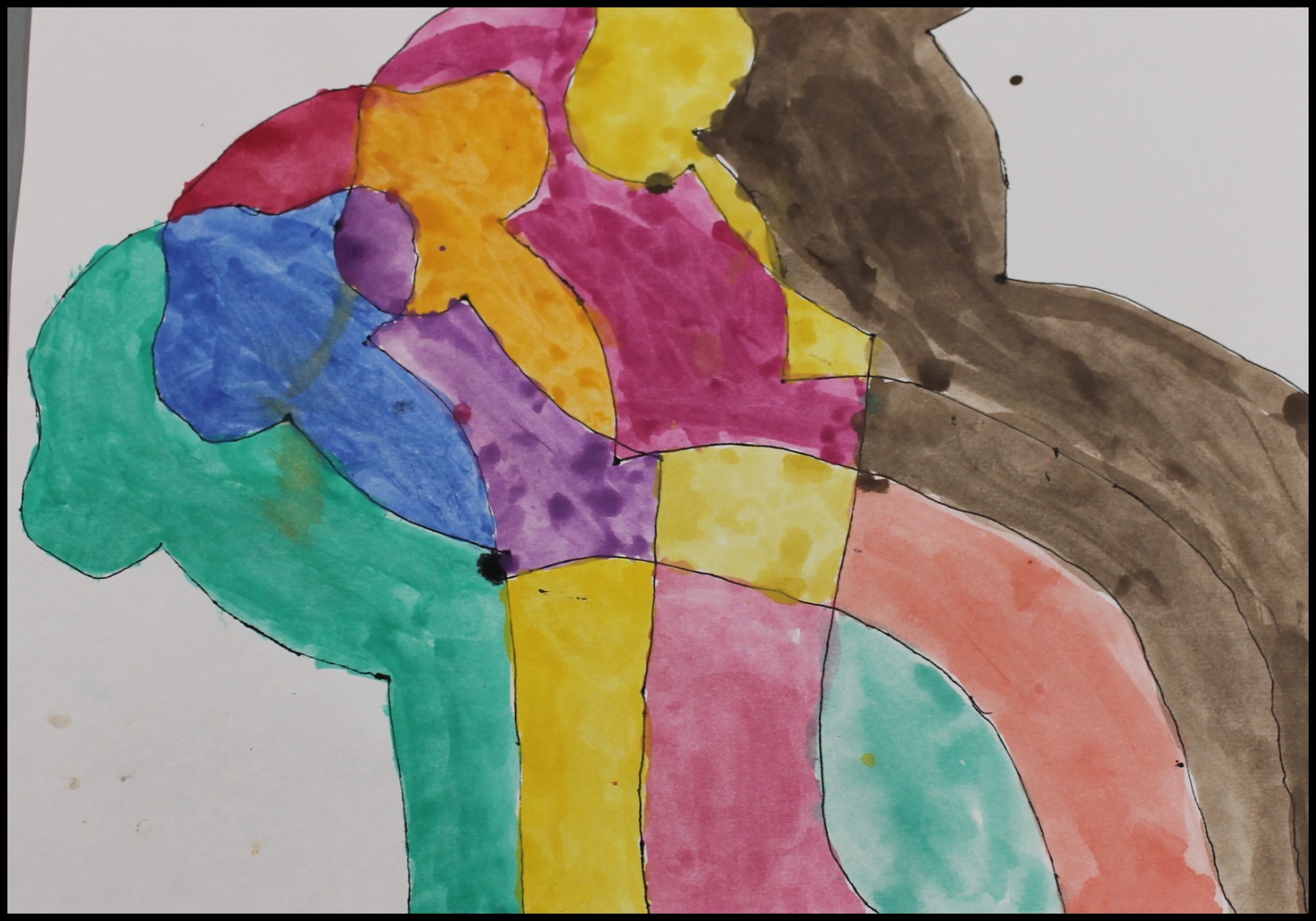 MULTIPLICIRANJE SILUETE PORTRETA (VOJVOTKINJA DE POLIGNAC, L. E. V. Lebrun) I OBLIKOVANJE NOVOG ODNOSA LIKOVA NA PAPIRU.
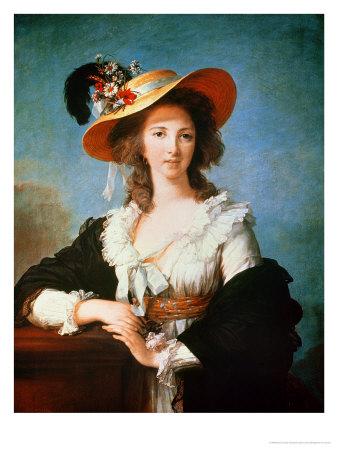 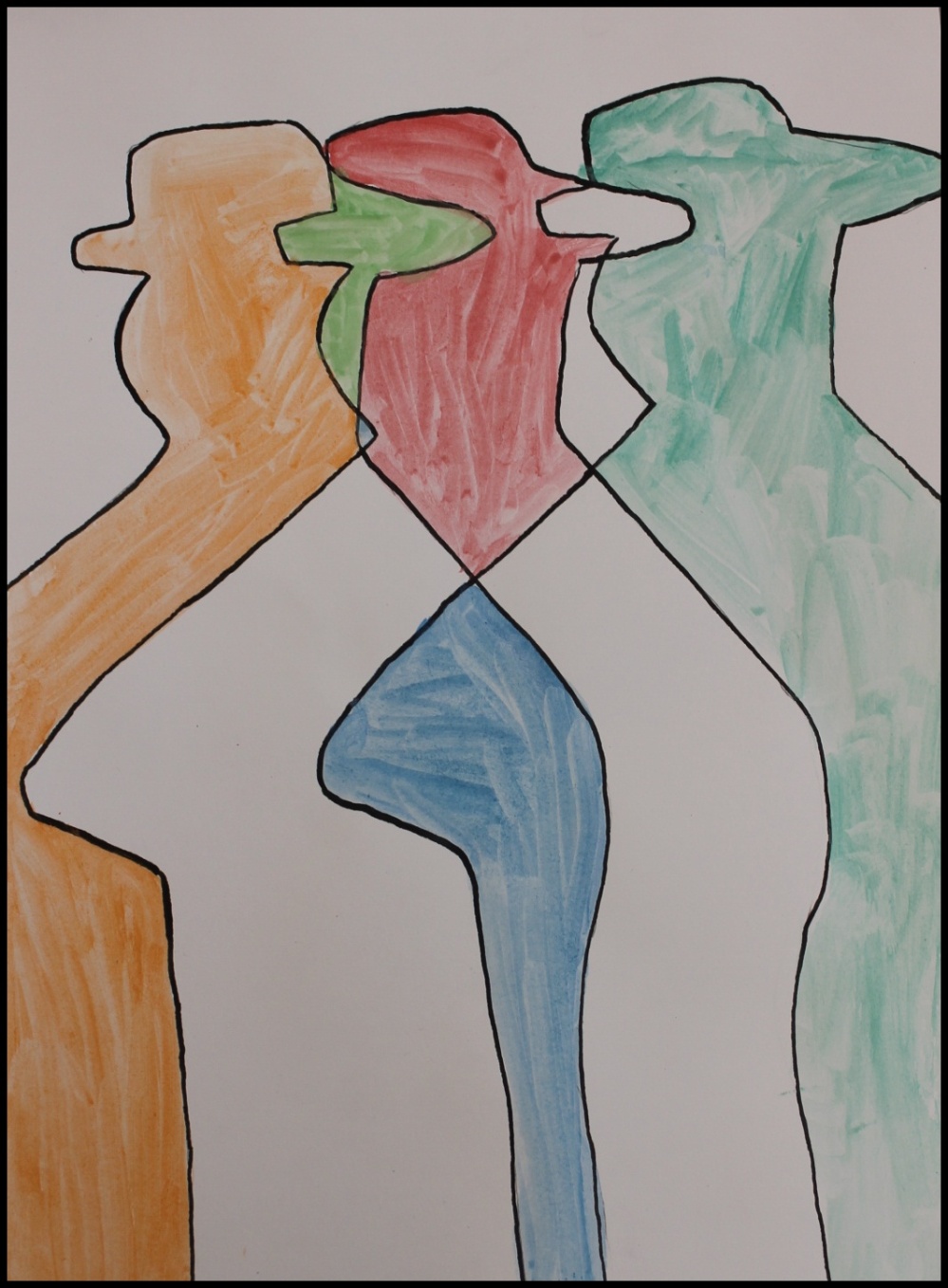 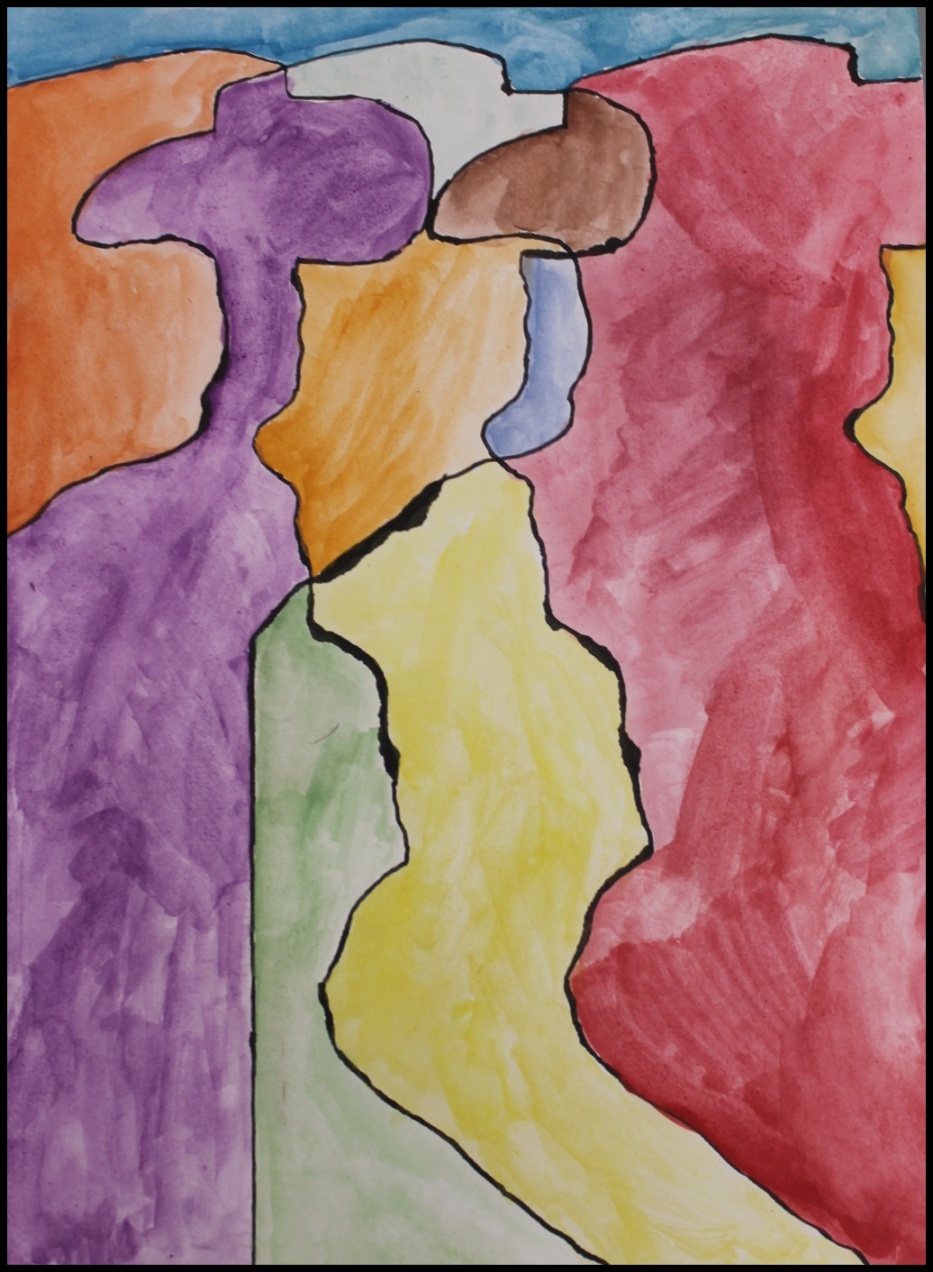 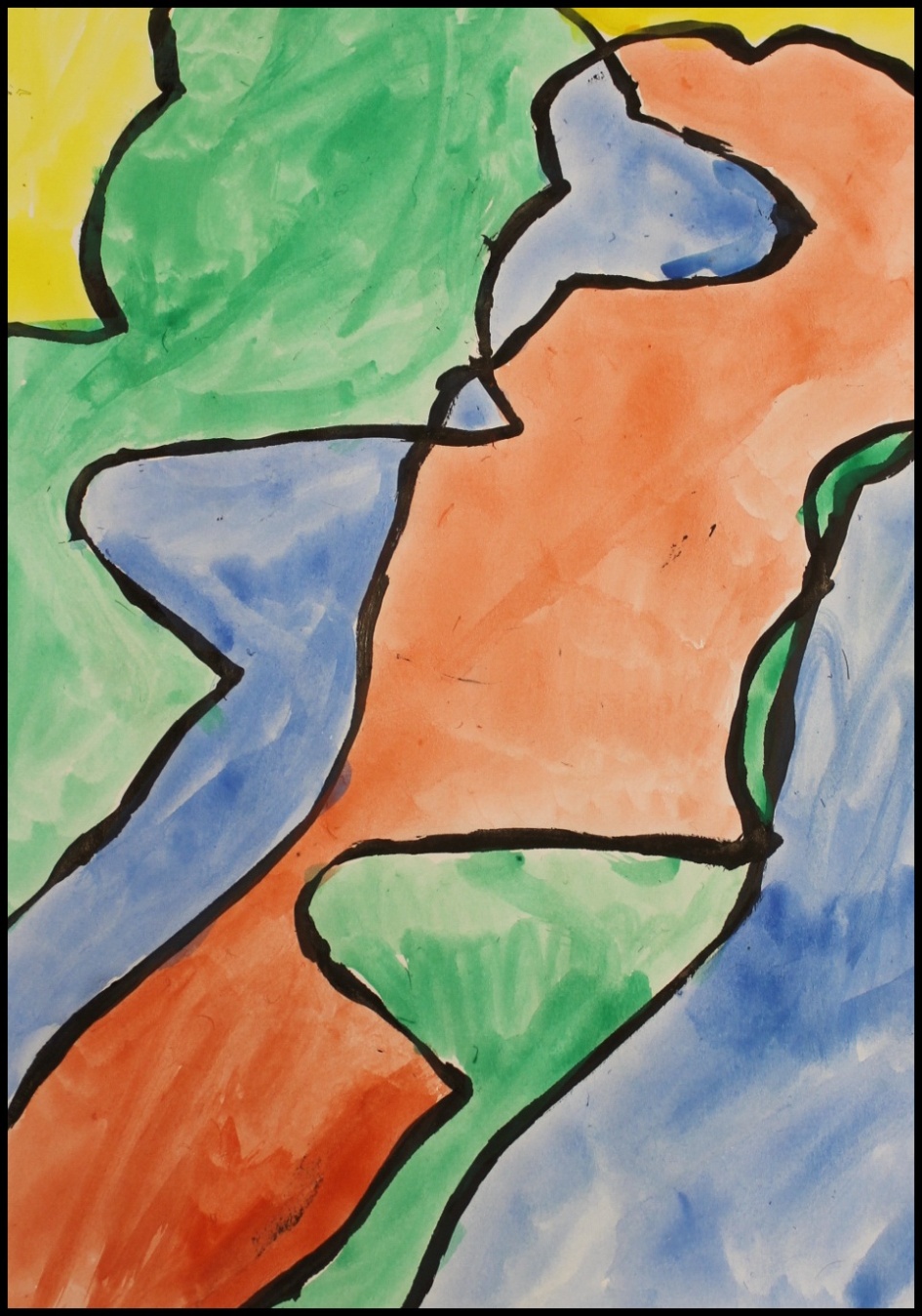 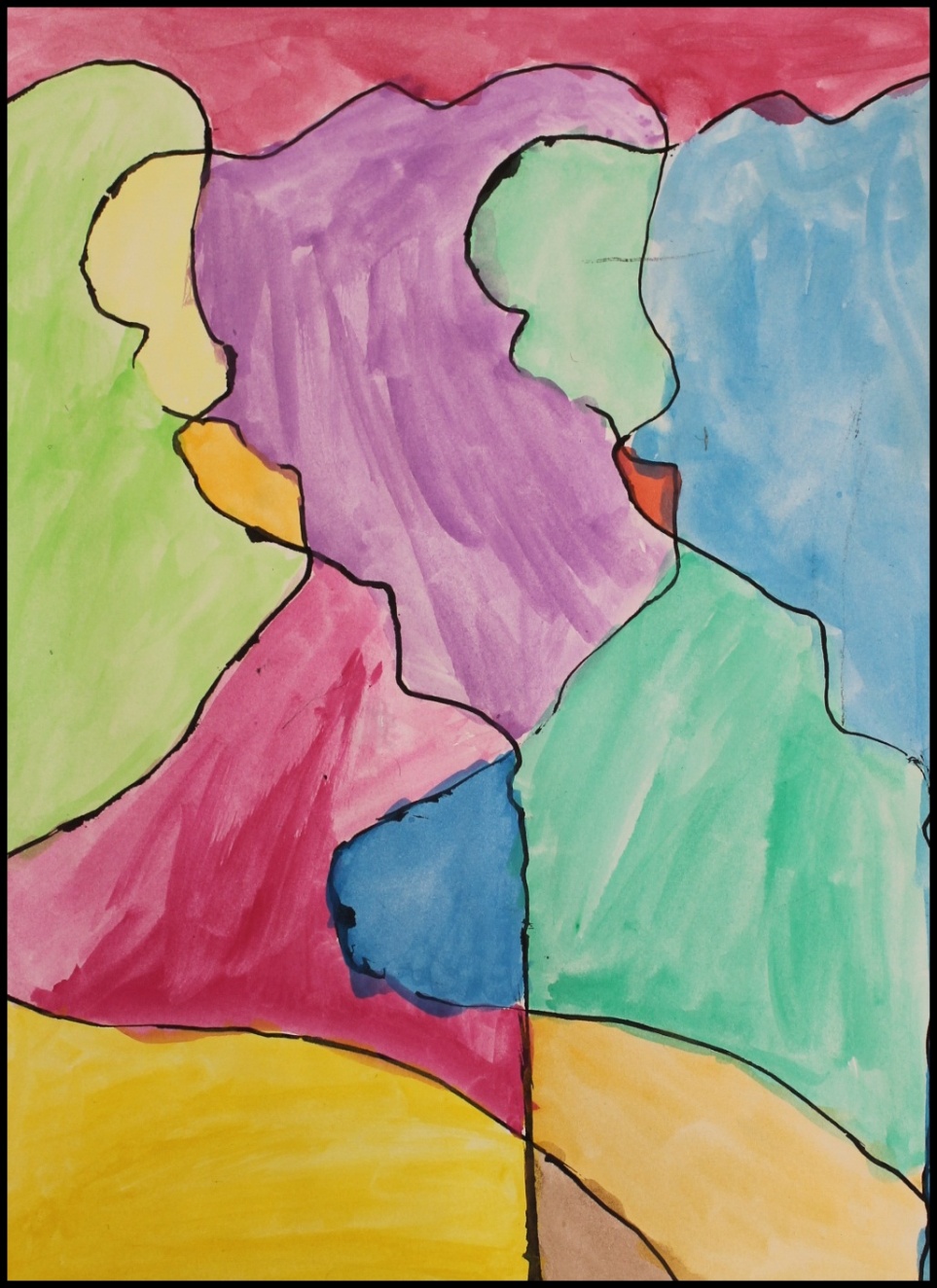 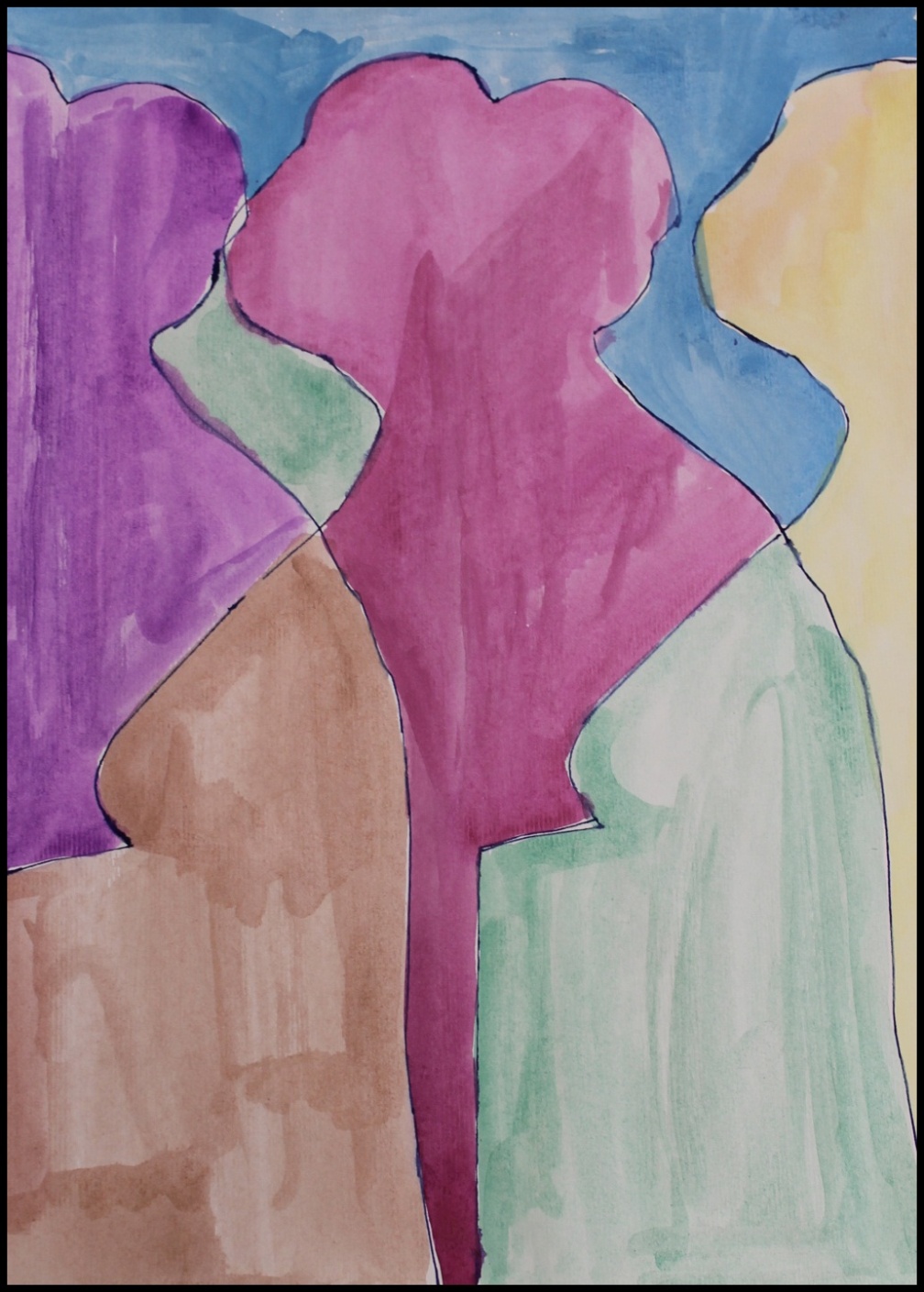 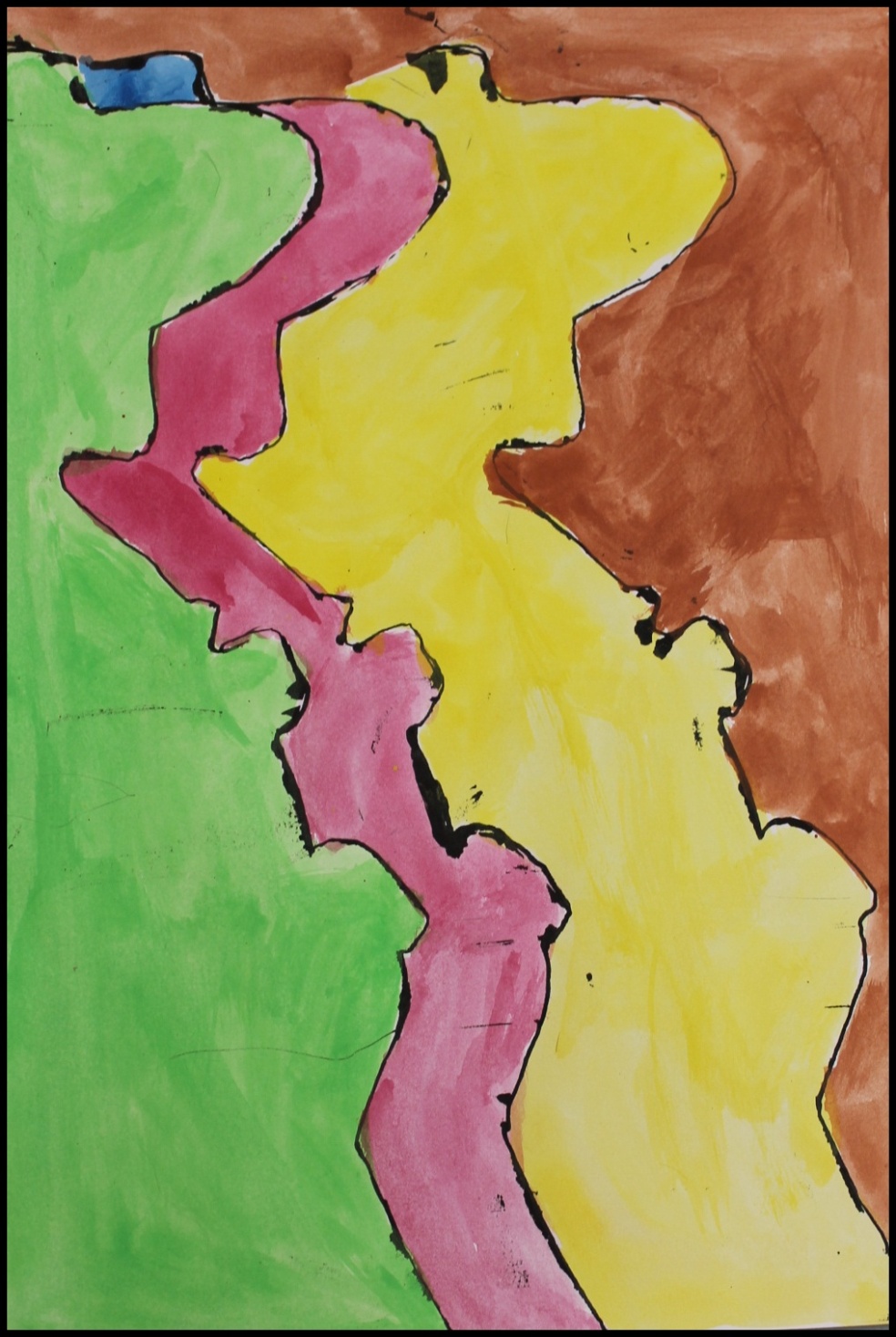 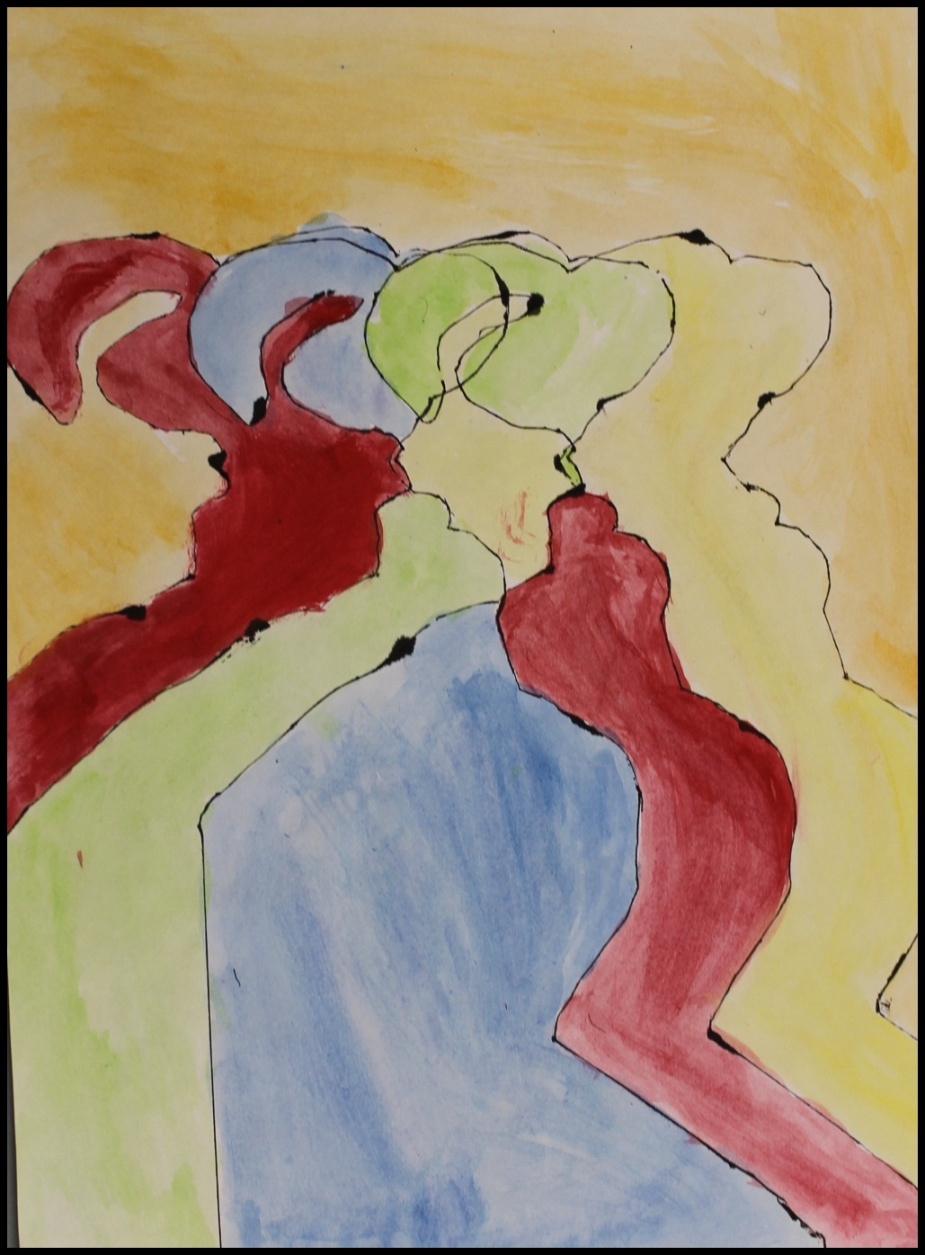 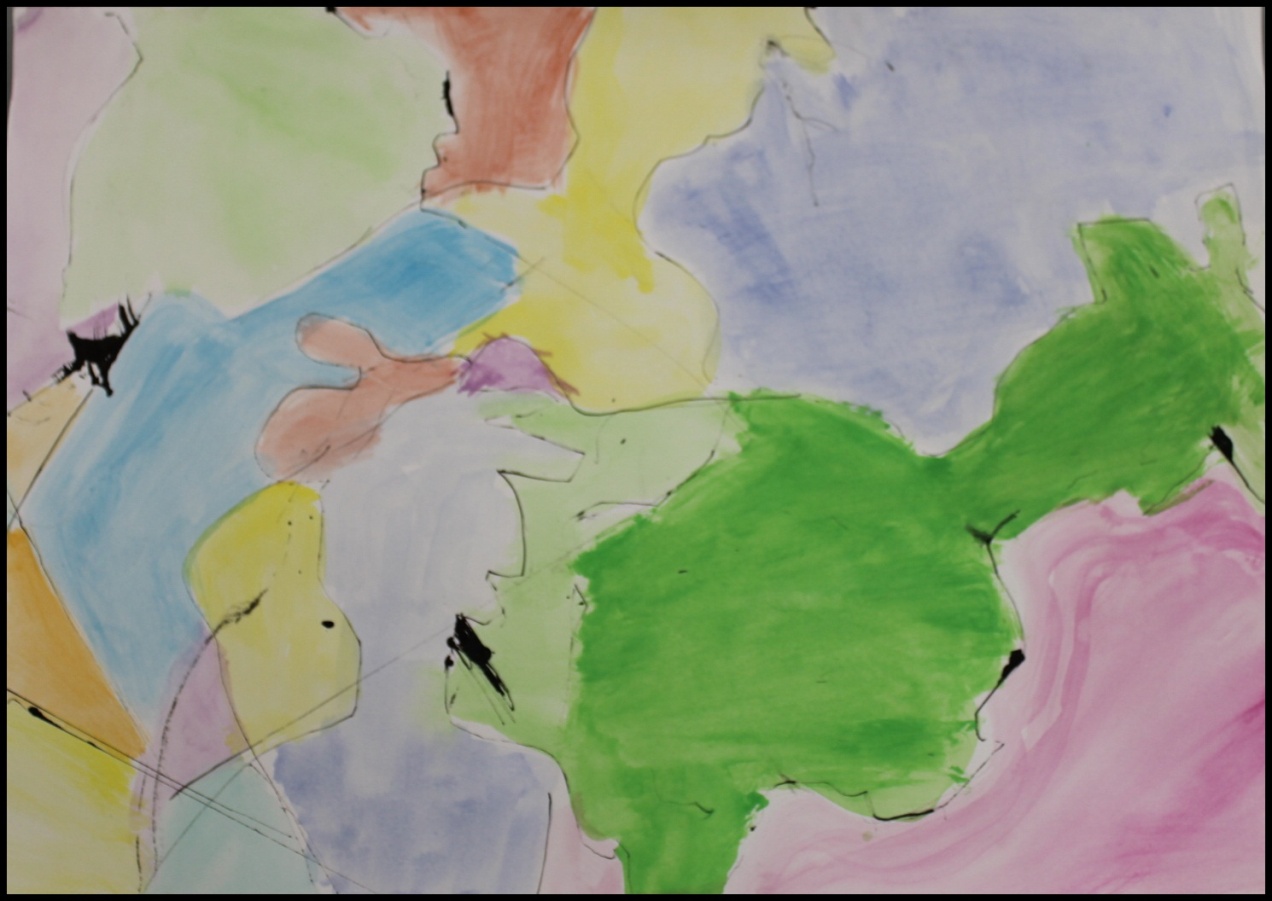 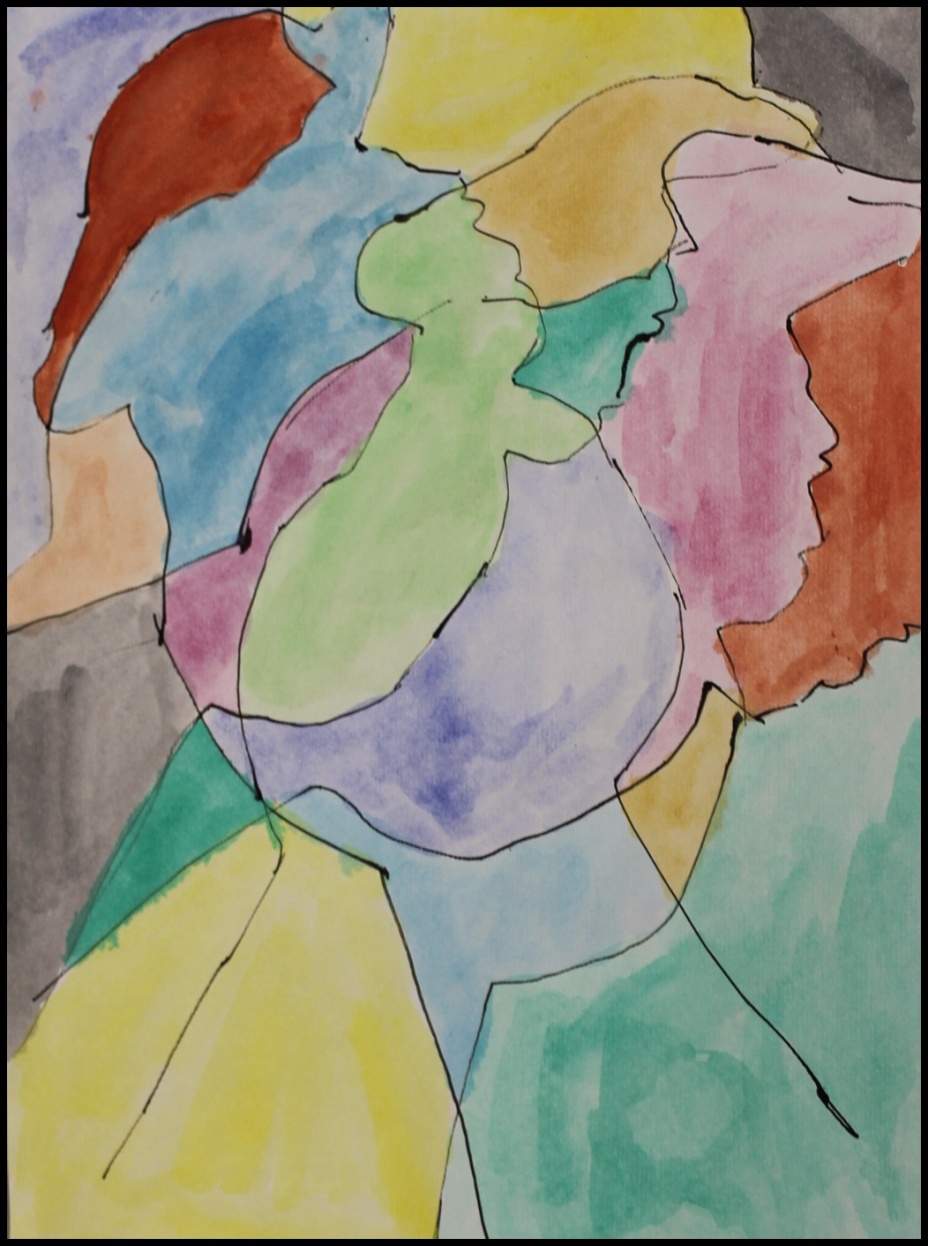 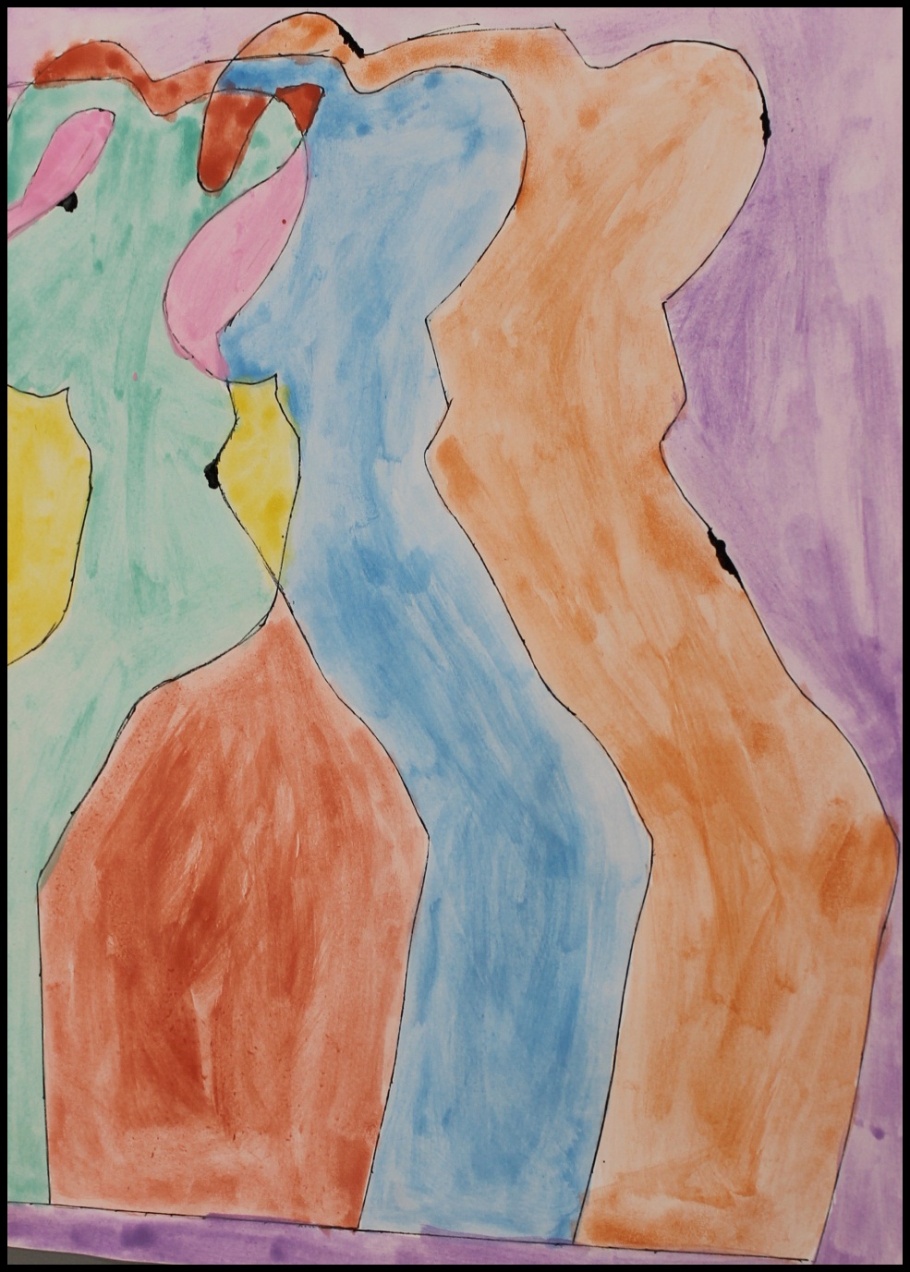 -fotografirala i uredila S. Gjurčević